Fellesløsninger innen forskerstøtte
Resultater fra evalueringen
Styringsgruppa 16. november 2021
Innholdsfortegnelse
Side 3-25: Svar fra ledelsen ved hver enhet inkl. FIADM

Side 26-100: Svar fra medlemmer av Teamsrommet

Side 100-117: Svar fra medlemmer av  ekspertgruppene

Side 118-128: Svar fra medlemmer av samarbeidskonstellasjonene
Rapport fra «Evaluering av Prosjekt fellesløsninger innen forskerstøtte - spørsmål til enhetene»
Respondentene i denne delen av evalueringen er de ulike enhetene (fakulteter, museer og sentre på nivå to i organisasjonen). FIADM som prosjekteier og involvert enhet fra sentraladministrasjonen har også levert svar her.


Leverte svar: 9
Påbegynte svar: 0
Antall invitasjoner sendt: 13
[Speaker Notes: Innledende tekst: Vi har forsøkt å rigge prosjektet på en måte som gjør det enkelt å videreføre samarbeidet etter prosjektslutt. Vi ser for oss en person som koordinerer hele samarbeidet, og en som koordinerer hver av ekspertgruppene. Disse vervene kan ha ett til to års varighet og gå på rundgang.]
[Speaker Notes: Mangler svar fra MED]
[Speaker Notes: 80 % i stor eller meget stor grad

SUM 5 FIADM 5 HF 5 OD 4 MN 4 JUS 2 UV 5 TF 4 STK 3 SV 5 KHM 5 NHM 4]
[Speaker Notes: SUM 5 FIADM 4 HF 4 OD 2 JUS 2 UV 4 TF 4 STK 3 SV 5 MN 3 KHM 5 NHM 4]
[Speaker Notes: SUM 5 FIADM 3 HF 1 OD 1 JUS 2 UV 3 TF 3 STK 3 SV 5 MN 1 KHM 3]
[Speaker Notes: SUM 5 FIADM 3 HF 2 OD 2 JUS 1 UV 4 TF 3 STK 4 SV 5 MN 3 KHM 3 NHM 4]
Er det noe i den nåværende strukturen som bør endres ved overgang til et etablert samarbeid på tvers?
FIADM: Ekspertgruppene kan gjerne beholdes, men vi i FIADM ser ikke for oss at vi skal sitte med representanter i hver av dem. Derimot tenker vi at gruppene inviterer FIADM inn ved behov og til dialog - gjerne ofte. Vi vil veldig gjerne ha god kontakt med hovedkoordinator. 2. Ekspertgruppene bør framover ha fokus på gjennomføringsfasen av prosjektene. Kanskje bør derfor det videre arbeidet involvere flere prosjektøkonomer/controllere?"
[Speaker Notes: Innledende tekst: Vi har forsøkt å rigge prosjektet på en måte som gjør det enkelt å videreføre samarbeidet etter prosjektslutt. Vi ser for oss en person som koordinerer hele samarbeidet, og en som koordinerer hver av ekspertgruppene. Disse vervene kan ha ett til to års varighet og gå på rundgang.]
Er det noe i den nåværende strukturen som bør endres ved overgang til et etablert samarbeid på tvers?
UV: Det virker som ekspertgruppene fungerer godt. Tror det er lurt å fortsatt ha dedikerte gruppeledere, og la oppgaven gå på rundgang. Kanskje det burde være en uttalt prosent av stilling som man antar det kreves å benytte til en slik oppgave.
KHM: Om samarbeidet videreføres i dette formatet er det en god løsning at vervene som koordinator av ekspertgruppene går på rundgang slik det skisseres her.
Er det noe i den nåværende strukturen som bør endres ved overgang til et etablert samarbeid på tvers?
HF: "Ekspertgruppene må ha svært konkret oppdrag. MCSA langt mer velykket enn de tre  andre. Leder er ekspertgruppene sitter i to år og at det rullerer. Deltakelse i ekspertgruppe øker nytten derfor bør flere fra nivå 3 delta; enten rullere eller gjøre større. Ekspertgruppene bør også kunne jobbe sammen på tvers, eks med et prosjekt knyttet til drift av prosjekter. Mer post grant fokus for alle. Krever at prosjektøkonomene trekkes med. Samarbeidskonstellasjonen: vi er skeptisk til videreføring av denne."
Er det noe i den nåværende strukturen som bør endres ved overgang til et etablert samarbeid på tvers?
JUS: "Inntrykket fra fakultetets side, er at prosjektet snubler i beina på FIADM i LOS. Overordnet mener vi at prosjektet per i dag er svært komplisert og ikke tilstrekkelig tilpasset organisasjonens struktur. Forskerstøtte ved UiO bygger på nærhetsprinsippet. Derfor må enhetene sørge for å bygge opp solid forskerstøtte hos seg.  Samtidig er det en god del oppgaver som må ligge til LOS, deriblant rutineutvikling på områder hvor LOS har institusjonelt ansvar. Vi klarer ikke å se hva disse gruppene tilfører oss i tillegg til det vi har behov for fra det lokale nivået og fra LOS. Robust støtte på det lokale nivået og spesialistkompetanse i LOS må bevares.  Det er en generell trend i samfunnet at forskningen i større grad enn før rammes inn av regler og krav fra lovgivere, eksterne finansiører, etc. Dette legger press på den administrative kapasiteten ved universitetene, og ABE-kuttene har bidratt til å forsterke dette. Dermed blir det ekstra viktig at prosjektet sikrer at det svarer på enhetenes faktiske behov, noe vi ikke har opplevd for vårt fakultet at prosjektet har gjort. En bør også sikre bedre rutiner for at resultatene faktisk kommer til nytte på enhetene. Vi mener at en i hovedsak bør bruke eksisterende strukturer som den administrative linjen og FANE UiO til dette.  Vi vil derfor ikke anbefale at samarbeidskonstellasjonene videreføres i sin nåværende form. Vi mener at det har vært for vanskelig å skille mellom hva samarbeidskonstellasjonene skal gjøre og hva ekspertgruppene skal gjøre. Vi er opptatt av og synes at samarbeid mellom fakulteter er viktig og nyttig, men mener at samarbeidskonstellasjonene per i dag er for rigid sammensatt. Vi på JUS kan ha behov for å samarbeide med andre enn samfunnsfagene, avhengig av innretningen på de tverrfaglige forskningsprosjektene.  Videre tror vi også at samarbeidsstrukturen mellom store og små enheter ikke nødvendigvis er den mest hensiktsmessige. Små enheter kan ha helt andre utfordringer enn de store. Når det gjelder ekspertgruppene, mente vi at inndelingen i tematiske områder var meningsfull i utgangspunktet. Imidlertid er det blitt klart at særlig skillene mellom ulike EU-instrumenter kan bli litt kunstig. Dette igjen har skapt behov for samarbeid på tvers av ekspertgruppene, noe som har bidratt til å forsterke prosjektets kompleksitet ytterligere. Dersom ekspertgruppene skal videreføres, vil vi derfor anbefale å gjøre en ny vurdering av inndelingen i grupper. I tillegg er det, som nevnt over, oppgaver som må ligge til LOS. Det er dessuten viktig at de EU-relaterte ekspertgruppene i prosjektet ikke undergraver funksjonen til EU-kontoret, og heller ikke at det blir gjort dobbeltarbeid eller at man går inn på hverandres ansvarsområder. For oss på JUS er et sterkt EU-kontor vesentlig. Vi behøver å være trygge på at den kompetansen vi ikke har selv, er godt dekket i LOS. Vi er derfor usikre på ekspertgruppenes rolle i EU-spørsmål."
Er det noe i den nåværende strukturen som bør endres ved overgang til et etablert samarbeid på tvers?
SV: Samarbeidet kan videreføres slik det er etablert. Det er mulig at man bør endre noe på samarbeidskonstellasjonene siden vår erfaring er at det også samarbeides i stor grad mellom enheter som ikke er med i samme konstellasjon. SV støtter forslaget om at koordinering av samarbeidet og ekspertgruppene kan gå på rundgang.
Er det noe i den nåværende strukturen som bør endres ved overgang til et etablert samarbeid på tvers?
TF: "Samarbeidskonstellasjonene oppleves som lite nyttige og trenger derfor ikke å videreføres. Ekspertgruppene kan være nyttige, kanskje først og fremst for dem som selv er medlem. Det er viktig med tydelige grenseoppganger i forhold til EU-kontoret sentralt. Fakultetet er opptatt av ressursbruken i prosjektet. Vi er ikke sikre på at det trengs en person som koordinerer hele samarbeidet, hvis det nå blir slik at samarbeidskonstellasjonene legges ned og ekspertgruppene går fra en prosjektfase til en driftsfase."
Er det noe i den nåværende strukturen som bør endres ved overgang til et etablert samarbeid på tvers?
OD: Vi synes ikke at det blir flere søknader eller mer samarbeid så lenge det er et rent administrativt prosjekt
MN: De nåværende konstellasjonene (HUM, SAM, HELSE, MNM) har vært formålstjenlige.
NHM: Vi er veldig fornøyd med samarbeidet. Vi har hatt begrenset bemanning i forskerstøtte på NHM og har hatt nye nytte av samarbeidet. Nå har vi ansatt en forskningskoordinator som kan bidra mer til samarbeidet.
Er det noe i den nåværende strukturen som bør endres ved overgang til et etablert samarbeid på tvers?
STK: Vi tenker STK har mer igjen for å være med i SAM-konstellasjonen fremfor HUM-konstellasjonen. Ikke fordi det er noe dårlig eller negativt med HUM-konstellasjonen, men fordi søknadene våre i større grad har samfunnsvitenskapelig kontekst fremfor humanistisk. Men fortsatt deltagelse i HUM-konstellasjonen er ikke negativt for STK. Det er mer snakk om hva som er best.
Prosjekt fellesløsninger innen forskerstøtte er først og fremst et administrativt prosjekt for økt administrativt samarbeid på tvers av enhetene ved UiO. Ved overgang til etablert fellesløsning, hvem tenker dere kan fungere som styrende enhet/gruppe av samarbeidet på tvers?
STK: Det er vel tre muligheter som fremstår som de mest aktuelle: Sentraladministrasjonen, Fakultetene på rundgang eller en styringsgruppe bestående av representanter fra enhetene. Det sistnevnte er vel kanskje det beste siden det sikrer byrdefordeling og innvolvering.
SV: Direktørnettverket kan fungere som en styrende enhet siden det stort sett er administrative ressurser fra de ulike enhetene som bidrar inn i fellesløsningen. Forskningskomiteen og FANE-UiO kan fungere som referansenettverk.
MN: Det mest naturlige ville være at Fellesløsninger styres av UiOs sentrale forskningsadministrasjon. Det er vanskelig å se andre løsninger som favner bredden av slike tjenester.
Prosjekt fellesløsninger innen forskerstøtte er først og fremst et administrativt prosjekt for økt administrativt samarbeid på tvers av enhetene ved UiO. Ved overgang til etablert fellesløsning, hvem tenker dere kan fungere som styrende enhet/gruppe av samarbeidet på tvers?
UV: Enten kan man fortsette å ha en styringsgruppe, eller så kan det legges til linjen. Da kan det enten styres fra et fakultet eller fra FIADM – har ingen sterke meninger om hva som er best. Men tror det er viktig at FIADM er påkoblet og også føler ansvar for videre drift.
OD: Fakultetsdirektørnettverket
HF: Forskningskomiteen (evt referansefruppe) og/eller FIADM
TF: I den grad det trengs en overordnet styring av dette fremover bør det kunne legges til UiO sentralt.
FIADM: I og med at dette er et prosjekt for fakultetene kan det være et av fakultetene - og ansvaret kan evt. gå på omgang.
SUM: SV-fakultetet
JUS: Vi mener dette bør styres fra LOS (se ellers vårt svar på neste spørsmål)
Prosjekt fellesløsninger innen forskerstøtte er først og fremst et administrativt prosjekt for økt administrativt samarbeid på tvers av enhetene ved UiO. Ved overgang til etablert fellesløsning, hvem tenker dere kan fungere som styrende enhet/gruppe av samarbeidet på tvers?
KHM: Grunnleggende utfordring ved evt. overgang fra prosjekt til drift ligger i 1) relasjon til UiOs organisasjonsstruktur og 2) spørsmålet om finansiering. Dersom arbeidet videreføres er et godt alternativ å legge koordinering (heller enn «styrende enhet/gruppe») til LOS v FIADM. Det er i så fall vesentlig å understreke at faktisk arbeidsbyrde i størst mulig grad bør ligge hos de til enhver tid ansvarlige gruppekoordinatorene.
NHM: Usikker/Vet ikke
Har dere andre tilbakemeldinger til prosjektet?
SV: Det er positivt med slike etablerte samarbeid på tvers. Selv på de områdene der vi har temmelig god kompetanse og rutiner erfarer vi at vi utvikler oss ved å dele med andre og få innspill fra andre.
MN: De enkelte deltakere i ekspertgruppene opplever det som nyttig å få tilgang til et forum for diskusjon og utveksling av ideer på vei mot identifisering av beste praksis på ulike forskningsadministrative områder.
NHM: blank
Har dere andre tilbakemeldinger til prosjektet?
HF: "Fra fakultetsledelsens ståsted kan vi ikke se at vårt fakultet har fått noe særlig igjen for deltakelse i prosjektet. Ekspertgruppen MCSA har etter vår opplevelse fungert bra, men de tre andre har fungert mindre bra. Uansett gruppe har vi ikke opplevd merverdi for oss som fakultet, men vi har avgitt en viktig ressurs som har blitt oppfattet positivt. Samarbeidskonstellasjonen: blir litt rar da vi ikke vil hindre samarbeid med SV og UV. Svært begrenset utbytte for oss. Teamsrommet: blitt for stort? Liten aktivitet og få som svarer. Monitorering og kvalitetssikring av svar? Kompetanesheving viktig uansett. OK å avgi ressurs til ekspertgruppe for avgrenset periode. Ønsker ikke internfakturering. Det å være aktiv i en gruppe gir merverdi."
Har dere andre tilbakemeldinger til prosjektet?
FIADM: Som nevnt over, mener vi at det viktige framover er at ekspertgruppene har fokus på gjennomføringsfasen av prosjektene. Dette har diskusjonene i ekpertgruppene også vist, og vi ser det i spørsmålene som kommer i Teamsgruppen. I tillegg er det mange spørsmål knyttet til gjennomføring som kommer til FIADM. Primært gjelder dette EU-prosjekter.
OD: Vi føler at prosjektet mangler behovsforankring.
Har dere andre tilbakemeldinger til prosjektet?
JUS: "Vi mener at ekspertgruppen for Forskningsrådet er den gruppen som i størst grad har bidratt til økt samarbeid på tvers og deling av ressurser mellom enheter. Dette skyldes kanskje dels at gruppen i større grad enn de andre har hatt deltakere fra institutt- og ikke bare fakultetsnivå. Gruppen har også dekket et reelt behov i og med at LOS per i dag ikke tar institusjonelt ansvar for Forskningsrådet på samme måte som EU-kontoret gjør for EU. Det kan imidlertid stilles spørsmål ved hvorvidt LOS burde ta et slikt ansvar også for Forskningsrådet. EU-relaterte ekspertgrupper har ikke på samme måte dekket et manglende behov i og med at UiO har et velfungerende EU-kontor. Som meldt inn tidligere har JUS ønske om at det blir satt sammen grupper som jobber sammen om søknader (for eksempel inspirert av det etablerte samarbeidet mellom KHM, TF, UV, SV og JUS om MSCA-søknader). Vi mener det ville vært nyttig for oss å samarbeide med andre fakulteter som har for eksempel ERC-søknader til én konkret utlysning, med formål å lese hverandres søknadsutkast og diskutere konkrete problemstillinger som dukker opp i løpet av søknadsprosessen. Her kan gjerne personer fra fakulteter som ikke har søknader delta, for å lære av søknadsprosessen. Tilsvarende kan det etableres samarbeid mellom fakulteter som går videre i eller får innvilget søknader til konkrete ERC-utlysninger, for eksempel for å arrangere intervjutrening sammen, lufte problemstillinger knyttet til kontraktsforhandlinger, etc.  Det kunne være hensiktsmessig at EU-kontoret koordinerte denne typen arbeid, for eksempel ved å informere FANE-nettverket om hvem som har søknader osv, og oppfordre til og tilrettelegge for samarbeid."
Har dere andre tilbakemeldinger til prosjektet?
STK: Vi ser på prosjektet som potensielt svært nyttig, men at effekten kanskje må få tid til å vokse ordentlig fram. Derfor viktig at samarbeidet fortsetter videre fremover. Som en liten enhet er det stor verdi for oss å kunne dra nytte av erfaring og kunnskap fra andre deler av UiO.
UV: Vil absolutt anbefale at ekspertgruppene videreføres og implementeres etter prosjektslutt. Så må man sørge for at man finner en robust måte å drive dem på videre. Mer usikker på hvorvidt samarbeidskonstellasjonene bør videreføres, i så fall må man gjøre en jobb med å definere formål og gevinster for samarbeidet – og deretter finne ut hva slags type samarbeid man skal ha der.
Har dere andre tilbakemeldinger til prosjektet?
KHM: Ekspertgruppene har vært svært nyttige for vår enhet fordi vi fikk tilgang til, og benyttet muligheten for aktiv deltagelse. Vi har investert ganske mye tid i arbeidet og opplever å ha hatt stor glede av det. Arbeidet i samarbeidskonstellasjonene har understreket utfordringene som ligger i forsøk på samarbeid på enhetsnivå som ikke er forankret i konkrete felles interesser/ tiltak. Vår enhet savner at prosjektøkonomene ved UiO ikke har vært påkoblet arbeidet i prosjekt fellesløsninger forskerstøtte. Helhetlig sett er erfaring med prosjektet fra vårt ståsted positiv. En videreføring med utgangspunkt i dette vurderes som positivt dersom en finner gode løsninger for drift innenfor et akseptabelt ressursnivå, men ikke overhodet avgjørende for hverken nettverksbygging eller etablering av gode og varige samarbeid mellom forskerstøtten på ulike enheter om felles tiltak og erfaringsdeling.
Rapport fra «Evaluering av Prosjekt fellesløsninger innen forskerstøtte»
Respondentene i denne delen av evalueringen er alle som er medlemmer av Teams-rommet "Forskerstøtteapparatet".

Leverte svar: 64
Påbegynte svar: 0
Antall invitasjoner sendt: 239
[Speaker Notes: 43 % ved grunnenhetene kjenner godt eller meget godt til prosjektet]
[Speaker Notes: 68 % kjenner godt eller meget godt til prosjektet]
[Speaker Notes: 43 % kenner i stor grad eller i meget stor grad til ekspertgruppene]
[Speaker Notes: 27 % av de som jobber på grunnenehtene kjenner godt til eller meget godt til ekspertgruppene
53 % av dem svarer at de i liten eller noen grad kjenner til ekspertgruppene]
[Speaker Notes: 32 % av de som jobber på fakultetsnivå svarer at de i stor eller meget stor grad kjenner til leveransene fra ekspertgruppene
54 % av dem svarer at de i liten eller kun noen grad kjenner til leveransene]
[Speaker Notes: Kun 17 % av de som jobber ved grunnenhetene oppgir at de i stor eller meget stor grad kjenner til leveransene fra ekspertgruppene.
Hele 43 % av dem oppgir at de i liten grad kjenner til disse leveransene.]
Er det noe annet du skulle ønske at ekspertgruppen for Forskningsrådet jobbet med eller leverte?
Disse sidene er ganske enkle og passer nok best for en som er helt fersk i jobben. Resten av informasjonen baserer seg på rutiner på enkelte steder (les UV).  Det er svært uklart hvem sidene er for (forskningsrådgivere, ledelse eller noen andre?). Savner informasjon om hvordan man jobber med søknader, hva er viktig ifht NFR-søknader osv. Informasjon om Drift er fraværende.
Gruppene og deres resultater er veldig usynlig. Ble kontaktet da de ville ha informasjon, men har aldri hørt noe mer etter det.
Ikke hatt tid til å sjekke ut grundig ennå, men veldig bra at det fins!
Er det noe annet du skulle ønske at ekspertgruppen for Forskningsrådet jobbet med eller leverte?
Interne kurs for kompetanseheving for forskningsadm
Jeg sliter med å vite hva vi gjør lokalt som i sin tur kommer fra en sentral satsing.
"Mer på drift: rapportering, økonomispørsmål, økonomirapporterArbeid med avtaler"
Representanter for ekspertgruppen inviterte enheten til diskusjonsmøte, det var en nyttig og lærerik samtale.
Er det noe annet du skulle ønske at ekspertgruppen for Forskningsrådet jobbet med eller leverte?
"Samarbeidsprosjekt for å møte utfordringer i samfunn og næringsliv. Eksempler, hvordan lykkes, beste praktsis med å bygge nettverk og lykkes i denne formen for utlysninger."
Spørsmålet over burde hatt et spørsmål til, for når man ikke kjenner til de og ikke har benyttet seg av de kan man ikke vurdere hvor nyttige de er. Derfor blir mitt svar (1) misvisende, da jeg ikke vet om de er nyttige for meg! Kanskje denne gruppen kan jobbe litt mer med hvordan gjøre ressursene de har laget mer kjent.
Er det noe annet du skulle ønske at ekspertgruppen for Forskningsrådet jobbet med eller leverte?
"Støtte på hvilke kostnader som er godkjent. Eks. når går en PC over fra å være en vanlig PC under indirekte kostnader til å bli en special PC som kan belastes prosjektet. Dersom ekspertgruppen kan være en sparringspartner på økonomisiden skulle jeg ønske de var mer synlige overfor oss på PØ. Jeg kjenner i liten grad til denne ekspertgruppen. Partneravtaler - er det samsvar mellom UiOs planer nå for gjennomstrømningsmilder i det nye økonomisystemet og de partner avtaler som ligger som maler? Være en sparringspartner for å avklaring når er det samarbeidspartner som trenger kontrakt / ikke trenger kontrakt eller om det er kjøp av FOU."
Er det noe annet du skulle ønske at ekspertgruppen for MSCA jobbet med eller leverte?
Denne gruppen har gjort et skikkelig bra arbeid. Har ikke brukt alt, men alt fremstår veldig gjennomarbeidet og relevant. Forslag til tema: Kunne vært fint om guide til hvordan finne gode kandidater, også inneholdt erfaringer/tips fra vit.ansatte om hva de har gjort. Vit. ansatte lytter til andre vit. ansatte!
Drift av MSCA-prosjekter og rapportering
Er det noe annet du skulle ønske at ekspertgruppen for MSCA jobbet med eller leverte?
Jeg er ikke kjent med disse ressursene, så derfor blir det 1 ovenfor, men jeg går utfra at ressursene er nyttige, så dette er ikke kritikk. Jeg er bare ikke kjent med ressursene.
kan ikke se at det ble kommunisert hvor man finner disse ressursene??
Løsninger/rutiner knyttet til drift (arbeidsavtale, lønnsberegning, dokumentasjonskrav), informasjon om endringer fra H2020 til HEU
Er det noe annet du skulle ønske at ekspertgruppen for MSCA jobbet med eller leverte?
Mer om MSCA-DN, både søknadsprosess og prosjektdrift som koordinator.
Noe på økonomi oppfølging?
Rapportering og rutiner for å utbetale lønn.
Er det noe annet du skulle ønske at ekspertgruppen for MSCA jobbet med eller leverte?
Standardtekster og guider er godt laget. Informasjon om drift er totalt fraværende. Savner FAQ-spørsmål som feks skal man skrive timeliste, er MSCA lønnsomt når RBO er en vktig del - osv?
Tips vedr. rapportering.
Er det noe annet du skulle ønske at ekspertgruppen for ERC jobbet med eller leverte?
Drift
Har ikke brukt så mange, og kjente ikke til alle, men alt høres nyttig ut. De bør kanskje jobbe mer med å synliggjøre ressursene. Jobbe videre med: tips til dissemination/communication internasjonalt. Vurderinger rundt det å ha med andre partnere, internt og eksternt, og budsjettspørsmål rundt det.
Er det noe annet du skulle ønske at ekspertgruppen for ERC jobbet med eller leverte?
Har satt verdi 4 selv om jeg ikke har benyttet meg av tjenesten, men kunne vært interresant å se på hva man kan få av info fra denne gruppen.
Ikke oppdatert på disse sidene da jeg ikke har hatt noen slike. Her er det potensielt interessante ting i en søknadsprosess. Ingenting om drift. Statistikken skjønte jeg ingenting av.
Er det noe annet du skulle ønske at ekspertgruppen for ERC jobbet med eller leverte?
Jeg er ikke kjent med disse ressursene, så derfor blir det 1 ovenfor, men jeg går utfra at ressursene er nyttige, så dette er ikke kritikk. Jeg er bare ikke kjent med ressursene.
Noe på økonomi oppfølging?
Savner ikke noe spesielt, men benytter heller egne ressurser som er tilpasset søkandene våre.
Er det noe annet du skulle ønske at ekspertgruppen for Tematiske EU-prosjekter jobbet med eller leverte?
De to ressursene bør jobbes videre med, de fremstår ikke som ferdige.
Har satt verdi 4 selv om jeg ikke har benyttet meg av tjenesten, men kunne vært interresant å se på hva man kan få av info fra denne gruppen.
"Her er det null av den informasjonen som faktisk er viktig, nemlig info om å søke og det å drifte et slikt prosjekt. Å søke disse prosjektene er enormt krevende og detaljfokusert. De som skal i gang med dette er langt forbi mobilisering. Hva er viktig i en søknad? Hvordan forholde seg til utlysningen, antall/hvilke partnere, budsjettering, innsamling av tall fra partnere, Hvordan lage et oversiktlig excel-skjema med budsjetter, personmonths, deliverable, osv. Hvordan følge opp søkerne? Råd om partnerskap vs koordinator. Og ikke minst DRIFT, EU-portalen, følge opp partnere, timelister, valuta osv osv."
Er det noe annet du skulle ønske at ekspertgruppen for Tematiske EU-prosjekter jobbet med eller leverte?
Impact-delen og hvordan finne partnere
Jeg er ikke kjent med disse ressursene, så derfor blir det 1 ovenfor, men jeg går utfra at ressursene er nyttige, så dette er ikke kritikk. Jeg er bare ikke kjent med ressursene.
Jeg sliter med å vite hva vi gjør lokalt som i sin tur kommer fra en sentral satsing.
Kanskje mer på drift
Er det noe annet du skulle ønske at ekspertgruppen for Tematiske EU-prosjekter jobbet med eller leverte?
Løsninger, ressurser, rutiner for drift. Kan ikke bare handle om mobilisering, UiO må også ha et støtteapparat som håndterer drift mye mer sømløst enn i dag. Dette er den typen EFP som krever mest administrativ støtte, i tillegg til MSCA.
Problemstillinger knyttet til driftsfasen: best practice som koordinator, maler for financial guide til konsortiet, amendment-prosedyrer osv
Tematiske EU-prosjekter oppleves som lite relevant for vår enhet.
Hvis du i stor grad har kontakt med andre. Hvem er det da snakk om (stilling og funksjon, ikke navn)?
Andre forskningsrådgivere på samme fakultet som jeg vet har vært borti tilsvarende problemstillinger eller som jeg vet kan være med å diskutere problemstillingene på en god måte.
Andre kollegaer innen samme avdeling
Andre kollegaer med erfaring i saken jeg lurer på. Oftest personer jeg stoler på deres kunnskap og er hyggelige til å ha kontakt med…
Andre økonomer på egen grunnenhet.
de jeg vet har stor erfaring som jeg har truffet gjennom nettverk
Eksterne aktører
Eksternt - UHI-sektoren, Forskningsrådet, KD, Kommisjonen, internasjonale nettverk
finansør, kollega på instituttet
Folk i samme rolle utenfor uio (som jobber i samme prosjekter)
forskerstøtte admin
Hvis du i stor grad har kontakt med andre. Hvem er det da snakk om (stilling og funksjon, ikke navn)?
Forskningsrådet, rådgiver-kollegaer ved andre universiteter
Forskningsrådets NCPer, EUs prosjektoffiserer
Forskningsrådgivere og prosjektøkonomer i eget miljø
Forskningsrådgivere, Økonomirådgivere, Kontorsjefer
Forskningsrådgivere/konsulenter på andre institutter, EU rådgivere sentralt og egen forskningsadministrativ leder.
Jeg bruker nettverket jeg har opparbeidet meg.
Jeg har mye kontakt med forskningsrådgivere fra andre enheter ved eget fakultet.
Hvis du i stor grad har kontakt med andre. Hvem er det da snakk om (stilling og funksjon, ikke navn)?
Jeg snakker med min leder, med prosjektøkonomer og forskningsrådgiver ved mitt eget institutt.
Jobber ved fakultet, så tar oftest kontakt med EU-kontoret. Eller økonomirådgivere, da både på fakultet eller sentralt.
Jurister, ledere ved andre institusjoner, Forskningsrådet
Kontorsjef, Prosjektøkonomer, instituttøkonomer, prosjektledere, prosjektkoordinatorer
Med UiO sentralt, EU rådgivere der, de er behjelpelige. Andre fra som administrerer prosjekter og jobber i driftsfase fra andre institutter eller fakulteter.
Hvis du i stor grad har kontakt med andre. Hvem er det da snakk om (stilling og funksjon, ikke navn)?
NCP-apparatet til NFR, ressurspersoner ved andre enheter, finansiør-kontakter
NFR
Norske/utenlanske NCPer (NFR og tilsvarende), UKRO, Financial Helpdesk, eksterne konsulenter/eksperter (nettsider)
Personer som jobber med eksternfinansiering fakultet, EU-rådgivere andre fakultet, prosjektøkonomer fakultet, insitutt, sentralt (terje og tilsvarende), EU-kontoret
Prosjektcontroller og økonomileder i eget institutt og kollegaer i egen administrasjon
Hvis du i stor grad har kontakt med andre. Hvem er det da snakk om (stilling og funksjon, ikke navn)?
Prosjektøkonomer og rådgivere
Rådgivere ved finansierende enhet, feks. NFR og <ResearcherProject@forskningsradet.no> som har oppadert kunnskap .
økonomer og rådgivere
Innenfor hvilke områder tror du at arbeidet i samarbeidskonstellasjonene vil være nyttig?
Bistå med veiledning og rådgivning. Samarbeide om kurs, workshops og infomøter
Det er vanskelig å svare på siden arbeidet til konstellasjonene er svært lite kommunisert
Drift av prosjekter og mobilisering for søknader.
Felles kurs, felles informasjon og erfaringsutveksling
Har ikke inntrykk av at samarbeidskonstellasjonene har vært nyttige. Eneste måtte være i den grad kurs/arrangementer osv i større grad åpnes for deltakelse på tvers.
Innenfor hvilke områder tror du at arbeidet i samarbeidskonstellasjonene vil være nyttig?
Jeg tror spesielt disse konstelasjonene vill vært nyttige for et samrabeid mellom forksningsrådgivere og prosjektøkonomer på tvers ved UiO, men slik har det ikke fungert.
"Jeg vet ikke helt hvordan disse kan være nyttige.  Samarbeidskonsellasjonene blir for store til å kunne ha fruktbare diskusjoner og problemløsninger for alle deltagerne.Kanskje lage større kurs/arrangementer sammen (feks MSCA-kurs)?"
Lignende problemstillinger innenfor hvilke type saker som er aktuelle hvor det er faglig nærhet, dvs. teori og metode felleskap. Type data håndtering i litteratur studier og relgionsstudier kan ha mange av de samme problemstillingene.
Mobiliseringsfase, søknadsfase, driftsfase
Innenfor hvilke områder tror du at arbeidet i samarbeidskonstellasjonene vil være nyttig?
Prøve å identifisere utfordringer i de respektive områdene og komme med forslag til løsninger. Kjenne hverandres måter å takle på ting som fungerer eller ikke ha fungert.
På sikt vil dette helt sikkert bli nyttig-
Samarbeid om fellesaktiviteter på tvers.
Samarbeidskonstellasjonen har delt kurs og invitert bredt til disse, det har vært nyttig.
Ser liten nytte i dem.
Innenfor hvilke områder tror du at arbeidet i samarbeidskonstellasjonene vil være nyttig?
Sikkert alle, for jeg liker å samarbeide på tvers. Jeg har imidlertid lite å basere svarene mine på, for jeg har bare jobbet her i 1 år, og da vært mest på hjemmekontor, så jeg har ikke enda kommet inn i "normal" hverdag.
Vanskelig å si, vet for lite
Vet ikke. Dele maler, erfaringer i felles møter?
Økonomi, rutiner, personell-backup
Har du innspill til endringer som bør gjøres i samarbeidskonstellasjonene?
Det er litt vanskelig å se hvorfor det må legges til et ekstra nivå mellom FANE sentralt og FANE på fakultetet. De virker å være varierende aktivitet  på de ulike samarbeidskonstellasjonene og vanskelig å se hva som kommer ut av det. Det er litt som å legge til Fylkeskommunen, og virker som å være laget for å tikke av noen bokser i et strategidokument.
Det gir på papiret mening.
Grunnlaget for å splitte hum og sam framstår som uklart. Felles årlige seminarer arrangert for forskerstøtten ved alle humsamenheter før fellesprosjekt startet opp har tilsynelatende falt ut, det var et godt initiativ man med hell kan ta opp igjen.
Har du innspill til endringer som bør gjøres i samarbeidskonstellasjonene?
Invitere inn prosjektøkonomer til møter. De er utrolig viktige for forskerstøtteapparatet, men de har ofte liten erfaring med det vi holder på med. Vi har ikke råd til å ikke samarbeide på tvers med de.
Kan ikke se at vi trenger dem.
Kommuniser tydeligere hva de skal gjøre og hva som skjer der
Medfak og MN bør være i samme konstellasjon.
Har du innspill til endringer som bør gjøres i samarbeidskonstellasjonene?
Rollen og aktiviteten til samarbeidskonstellasjonene bør formidles ytdligere
Se litt på tematisk kobling igjen og åpne for å endre på sammensetning av gruppene.
Siden jeg ikke er mye kjent med hvordan samarbeidskonstellasjonene har jobbet, så er det vanskelig å svare. Som ny ved UiO, så ser jeg likevel at informasjonsflyten kan bli bedre. Jeg er medlem i prosjektets Teams-rom, men det har ikke skjedd mye der. Jeg hadde ønsket meg et internt felles forskningsadministrativt nyhetsbrev, istedenfor så mange fragmenterte informasjonskanaler, for det blir fort mange flater å følge med på.
Vanskelig å si, vet for lite
Er det noe du savner i Teams-rommet?
aktivitet
Aktivitet?
Det er lite aktivitet, jeg savner aktivitet. Noen bør ta spesielt ansvar for aktivitet en periode til det (forhåpentligvis) går mer av seg selv.
Det er lite aktivitet, og vanskelig å vite om infoen der er formell info, eller bare tilfeldige innspill fra vilkårlige folk.
Det kunne godt vært enda mer aktivitet
Er det noe du savner i Teams-rommet?
Dette er et ekstra lag/arena for informasjon, hvis man ikke bruker Teams i hverdagen brukes det ikke aktivt. Bedre å bruke interne UiO-nettsider (for ansatte) for å arkivere/presentere ressurser, maler, og andre dokumenter og peke til disse enn å laste opp egne ressurser i et Teams-rom (søkbarhet, gjenfinnbarhet, presentasjon).
Har aldri vært inne der.
Kultur for å legge inn spørsmål om ting man lurer på eller ønsker å diskutere - enten det er stort eller smått. Tror barrieren så langt har vært litt for høy for den enkelte.
Er det noe du savner i Teams-rommet?
mer aktivitet
Mer debatt og spørsmål / svar
"Teamsrommet har mindre informasjon enn nettsidene. Teams-rommet verdi blir å dele arrangementsinformasjon e.l.. Generelt virker det som om teamsrom for hele UiO fort ""dør ut"" og blir et sted der noen få deler en gang i blant når de husker på det. Nå er det 230 medlemmer i FANE-teamsrommet og er ikke et sted som oppfordrer til småprat og diskusjoner. UiOs teamsrom for kommunikasjonsnettverket er tilsvarende og har blitt et sted man ikke går for å få informasjon."
I prosjektet som helhet, er det noe annet du skulle ønske at ekspertgruppene jobbet med eller leverte?
Bør prioritere hardt hva som gir mest nytte for brukerne istedet for å produsere mange leveranser som benyttes av få.
Det er delvis uklart for meg hva ekspertgruppenes funksjon egentlig er. Leveranser av dokumenter som gir en oversikt gir liten tiltro når de ikke er tilstrekkelig kurartert eller gir et inntrykk av å være veldig gjennomarbeidet som beste praksis. Opplever heller ikke at de nødvendigvis besitter høyere kompetanse enn andre på områdene at de er satt til, og det er uklart i på hvilken måte dette er ressurspersoner som kan kontaktes for spørsmål. De har også liten tilstedeværesle på Teams, og burde kanskje ta et ekstra ansvar for å kvittere ut spørsmål og poste ressurser der. En stor mangel ved ekspertgruppene er at de i for stor grad er spisset inn mot utlysninger. Aktiviteten på teams viser at det er også et behov for å løpende oppgaver, og disse behovene utkrystalliserer seg i at det har blitt gjort forsøk på å opprette nye kanaler for CRISTIN rapportering og prosjektøkonomi. I disse tilfellene kommer behovet fra bunnen og oppover. Teams har et glimrende potensial til å fremme denne delingskulturen som er hensikten i prosjektet, men det krever større eller mer aktiv tilstedeværesle for at snøballen skal begynne å rulle.
I prosjektet som helhet, er det noe annet du skulle ønske at ekspertgruppene jobbet med eller leverte?
Drift
"Gruppene og samarbeidskonstellasjonene er for det meste satt sammen med folk fra fakultetsnivå og oppover. Mange av disse har lite/gammel erfaring med direkte arbeid med søknader, prosjekter og forskere og det bærer informasjonen sterkt preg av (med unntak). Det bør definitvt jobbes med prosjektdrift i alle grupper, det er totalt fraværende. I tillegg er søknadsfasen lite dekket utover mobilisering (NFR-gruppa forsøker seg på det, men det blir for enkelt). Det bør jobbes med å lage standardiseringer der dette er mulig, FAQ-seksjoner, hvordan forholde seg til mange partnere, impact, formidling, budsjett vs prosjekt, oppfølging osv."
Gruppene oppleves som veldig fjern, deres arbeid har ikke nådd ned til instituttnivå. Det virker også litt kontraproduktiv å tenke at ekspertgrupper kan bidra til en større felleskapsfølelse blant forskningsrådgiverne. Det har sikkert fungert bra for dem å jobbe i tverrfaglige teams, men ser ikke helt effekten for resten av oss.
I prosjektet som helhet, er det noe annet du skulle ønske at ekspertgruppene jobbet med eller leverte?
Jeg har ikke inntrykk av at prosjekts ulike grupper i særlig grad har maktet å trekke inn prosjektøkonomene. Hvis det stemmer er det synd, lokalt framstår det som det er behov for mer kontakt på tvers her.
Jeg tenker at kvalitet på leveranser, og at vi sørger for å bli flinkere til å dele leveransene vi jobber med, må være viktigere enn antall leveranser. Selvfølgelig da også sjekke at det vi jobber med i gruppene ikke allerede finnes og ligger på en nettside.
Jeg vet ikke noe om hva de har drevet med så det kan jeg ikke svare på. Jeg bruker de kanalene jeg har på instituttet, fakultetet og EU-kontoret.
Mer med drift av prosjekter.
I prosjektet som helhet, er det noe annet du skulle ønske at ekspertgruppene jobbet med eller leverte?
Prosessen for å levere leveranser hvor flere enheter med forskjellige tilnærminger blir enige er tidskrevende. Men samtidig, det er denne prosessen som etter min mening er den beste måten for å bli bedre kjent med hverandre og med de forskjellige måter vi jobber på…
Se over. Minste felles multiplum i dag, tror de involverte i ekspertgruppene har hatt nytte av å jobbe sammen, men siver ikke ut til resten av forskerstøtteapparatet. UiO trenger gode og tydelige rutiner på drift for å lykkes med innvilgete prosjekter, opplever stort forbedringspotensiale her både når det gjelder systemer, rolleavklariner og rutiner.
Vet ikke er svaret på de to spørsmålene over, derfor ikke noe tall.
Er det noe annet du ønsker å gi tilbakemelding på?
Det er mange verktøy som vi vil bruke, men ikke har hatt anledning til å bruke enda. Men siden spørsmålene gikk på hvorvidt de er brukt så kan svarene kanskje være misvisende.
Det var vanskelig å svare på en del av spørsmålene, og det ville vært fint med mulighet til kvalitative kommentarer på noen av spørsmålene som ikke hadde det. Graderingen av svarene gjorde det også vanskelig å velge, eks forskjellen mellom 3 og 4 opleves svært stor. (eks verken, eller - i stor grad)
Dette er ikke relevant for mine arbeidsoppgaver, derav "negative" svar. Men siden jeg opererer i feltet, burde jeg kanskje visst mer, så økt synliggjøring kan være bra.
Er det noe annet du ønsker å gi tilbakemelding på?
Eksperter, er det ikke et statisk begrep?
Er positiv til prosjektet selv om jeg ikke har benyttet meg av ressursene fra ekspertgruppene
Har ikke fanget opp at det er noe på økonomnisiden. Supert om det er noen eksperter der og at de blir markedsført slik at vi kjenner til dem.
"Jeg føler egentlig ikke at vi har fått utnyttet denne ordentlig. Det har vært ferie og mye nytt, for veldig mange, i denne perioden. Denne evalueringen burde vært utsatt"
Er det noe annet du ønsker å gi tilbakemelding på?
Jeg liker Regional forskningsstøttes interne nyhetsbrev (https://forskerstotte.no/), og ønsker meg en slik autorativ infokanal for forskningsstøtte internt på UiO.
Kunnskapen fra ekspertgruppene kommer ikke godt nok ut til alle de andre som jobber med ekstern finansiering. Man bør være med i en gruppe for å ha ordenlig glede og nytte av det. Samarbeidskonstellasjonene lider nok litt av å ikke helt ha funnet formen ennå.
Savner en definisjon på hva dere legger i begrepet forskningsstøtte.
Syns ressursbruken til gjennomføring av prosjektet ikke står i stil til utbyttet. Man kan ha møteplasser for å diskutere ulike tema uten å rigge et stort prosjekt.
Er det noe annet du ønsker å gi tilbakemelding på?
Til tross for en litt negativ tilbakemelding skal det sies at det er veldig bra at det er startet et samordningsprosjekt ved UiO. Dersom dette skal "overleve" og ikke minst brukes bør det etter min mening endre fokus til å bli mer praktisk rettet: mindre moblilisering og strategi, mer søknad, budsjett og drift. Det bør også endre fokus bort fra grupper og mellom-nivået til sak. For eksempel; når saken er ERC-prosjekter, da bør presentasjonen være på dette og ikke Ekspertgruppen. Som fagmann er jeg mer interessert i temaet enn hvem som har samlet informasjonen.
Rapport fra «Evaluering av Prosjekt fellesløsninger innen forskerstøtte - tilleggsspørsmål til medlemmer av ekspertgruppene»
Leverte svar: 21
Påbegynte svar: 0
Antall invitasjoner sendt: 33
Hvordan formidler du informasjon fra ekspertgruppene til eget miljø/enhet?
E-post
E-post eller muntlig
Forteller i møter, sender ressurser fra nettsidene
Gjennom FANE nettverk/ukentlig admin møter/individuelt epost til forskere
Gjennom FANE nettverket til andre kollegaer og i min kontakt med potensielle søkere.
Gjennom lokalt FANE nettverk
Gjennom samtaler med de det er relevant for.
Hvordan formidler du informasjon fra ekspertgruppene til eget miljø/enhet?
Henviser til eksisterende fora
i møter
Jeg var med i tidlig fase, så var ikke så mye resultater å rapportere til fagmiljøer og ledere. Jevnlig orientering til og refleksjon med ledelse om arbeidet i gruppa. Brukt noen ressurser i konkrete sammenhenger, eks søknadsarbeid Curie postdoc. Aktiviteter og resultater fra ekspertgruppene hyppig samtaleemne i fakultært FANE-nettverk.
Muntlig eller på epost
Hvordan formidler du informasjon fra ekspertgruppene til eget miljø/enhet?
muntlig etter behov
Muntlig, henvisning til nettsider
møter
Møter, epost
Oppsummeringer fra møter, informasjon om ressursutvikling og ressurser som foreligger
Snakker om arbeidet og sender leveranser til andre som jobber i administrasjon
Via fane-møter i "samarbeidskostellasjonen"
Via nettverksmøter, og e-poster
Via samtale og i møter med kolleger, ledere og søkere.
Viser til ressurser og informerer på møter
(blank)
Er det noe du savner i ekspertgruppearbeidet?
Alle medlemmer bør være forebredet på at deres engasjement i gruppen krever aktiv deltakelse i levering av resultater/ressursser (i den grad det er mulig).
"En samling for alle minst en gang i året ville vært et godt tiltak.
Klar forståelse av at erfaringsdeling og ressursutveksling har en stor egenverdi for deltagerne og enhetene, og mer avdempet fokus på ""leveranser på nettside"", ville være konstruktivt. Grep for deling utover i organisasjonen må diskuteres videre."
Konkret arbeid ut mot forskningsadministrative utover i organisasjonen, men dette er vel på en måte neste steg nå (?).
Er det noe du savner i ekspertgruppearbeidet?
"Litt bedre samkjøring med ressurser og tilbud som allerede finnes.Kontakt med prosjetøkonomene. Drift er så stor del av virkeligheten vår, at det føles på tide å koble på det leddet nå."
Mer fokus på drift av Eu prosjekter.
Møter mellom gruppene kunne ført til bedre kjennskap til de andre gruppenes resultater og dermed styrket spredningen ellers i organisasjonen.
Nivå 2 ledere, og at det er eksperter. At arbeidet er i naturlig linje, ikke som noe eget på utsiden. At det kalles ressursgruppe. Ikke alle er eksperter.
Sentral forankring av varige kompetansehevingstiltak for forskningsadm for hele UiO.
Er det noe annet du ønsker å gi tilbakemelding på?
"Deltagelse i ekspertgruppearbeidet har vært udelt positivt og konstruktivt. Utbyttet er fra mitt perspektiv helt avhengig av egeninvestering og mulighet til å engasjere seg i konkrete samtaler og utviklingsoppgaver.

Merkelappen ""ekspert"" brukt på gruppene er uheldig, f eks ""ressursgruppe"" ville gi et langt bedre bilde av gruppenes rolle ved UiO.

Godt samarbeid med og avklart relasjon til FIADM, både hva gjelder oppgaver og organisasjonsstruktur, er avgjørende for konstruktivt arbeid framover."
Det er fint med ressurser som er tilgjengelig for alle, men mitt inntrykk er at ekspertgruppene først og fremst er nyttige for de som er med i dem. Ellers er det viktig å ha et ryddig og avklart forhold til EU-kontoret (hvem som gjør hva osv.).
Er det noe annet du ønsker å gi tilbakemelding på?
"Det er vanskelig å ha oversikt over og dra nytte av arbeidet som skjer i ekspertgruppene. Min erfaring er at det som har kommet ut av arbeidet i gruppene i stor grad har vært til nytte for de som er medlemmer, og i liten grad blitt delt videre i organisasjonen på en god måte. Samarbeidskonstellasjonen har vert ment til å skulle spre informasjon fra ekspertgruppene ut i organisasjonen, men har ikke fungert.  Det bør ikke lages flere eller andre møtepunkter, og FANE-UiO bør brukes som informasjonskanal ut til enhetene. Det har vært viktig og helt nødvendig at representanter fra LOS har deltatt i ekspertgruppene. LOS har i mange sammenhenger et institusjonelt ansvar og står for kvalitetssikring av krav og retningslinjer fra eksterne finansiører. Det har til tider vært vanskelig å skille hvilke oppgaver som må løses/ utføres av LOS og hva som passer som tema for ekspertgruppene."
Er det noe annet du ønsker å gi tilbakemelding på?
Det skulle ha skapt bedre samarbeid om noen medlemmer kunne akseptere prosjektet som det er og investerte tid til å prøve å bidra positivt på denne måten de kan istedenfor å kontinuerlig bremse veien videre med tilbakevendende diskusjoner om prosjektets formål. Opplever en del motstand fra sentralen som er kanskje redd til å miste sin funksjon og noen fakulteter som er representerte av folk som har rett og slett besluttet at de ikke tror på prosjektet og gjør arbeidet i gruppene vanskeligere. Men på den andre side har fått bedre kontakt med andre kollegaer og lært mye av deres erfaringer, noe som jeg er meget takknemlig for.
Er det noe annet du ønsker å gi tilbakemelding på?
Ekspertgruppesamarbeid god ide. Veldig hyggelige folk og veldig fint med møteflate på tvers! Som nevnt over var jeg med i tidligere fase. Gruppen slet med rolleforståelse, koordinering og fremgang. Den bar også preg av at medlemmene var svært travle og at møtefrekvens og oppmøte derfor var ujevn og at mange vegret seg mot å påta seg oppgaver. Det var også reservasjoner mot deling. Rollen til EU-kontoret og EU-kontorets medlem var vanskelig å få tak på. Jeg ble trukket ut da min ledelse og jeg vurderte at tidsbruken ikke sto i forhold til hva vi fikk ut av det, vurdert opp mot andre presserende oppgaver jeg skulle løse på enheten min.
Er det noe annet du ønsker å gi tilbakemelding på?
Medlemmer fra UiO sentralkontor bør være likestilte med alle andre medlemmer, og de bør være klar over forskjellene om hvordan arbeidet utføres på forskjellige nivåer ved UiO.
Mye av arbeidet i ekspertgruppa har dreid seg om å samle inn og sette sammen gode rutiner og best practice fra deltakende enheter. Dette er jo en bra ting å gjøre, men ikke direkte nyttig der hvor skoen trykker hos oss.
Nivå 3 og drift må ivaretas bedre av nivå 2.
Rullering / skifte av medlemmer og ledere vil kunne gi større grad av utbytte for enda flere, da spesielt på nivå 3. Det vil også sikre eierskap til ekspertgruppene blant flere, og gi enda flere ringvirkninger.
Vi opplever ofte at det vi tenker vi skal levere allerede finnes som en tjeneste/ressurs ved UiO. Jeg synes gruppen fungerer veldig godt, men jeg sitter ofte med en følelse av at vi har leveranser for å kunne krysse av på en liste at de er levert, mer enn at det er behov for de.
Rapport fra «Evaluering av Prosjekt fellesløsninger innen forskerstøtte - tilleggsspørsmål til medlemmer i samarbeidskonstellasjonene»
Leverte svar: 19
Påbegynte svar: 0
Antall invitasjoner sendt: 36
[Speaker Notes: 0 % i meget stor grad]
[Speaker Notes: Ingen har svart i meget stor grad]
Er det noe som bør endres?
"Arbeidet i HUM-konstellasjonen har ikke helt funnet sin form, aktiviteten har vært begrenset. Det som har vært av aktivitet har vært målrettet og resultatorientert, det er bra.
Gode samarbeidsrelasjoner krever ekstra innsats å få på plass når størrelsesforskjell mellom de involverte enhetene er såpass stor."
Fra mitt perspektiv ser jeg liten nytte i denne samarbeidskonstellasjonen per nå.
Jeg har ikke forslag til endringer fordi jeg mener at disse konstellasjonene ikke bør videreføres dersom prosjektet skal over i en eller annen form for drift etter pilotperioden.
Er det noe som bør endres?
Jeg synes ikke sammensetningen av konstellasjonen fungerer. Store, mellomstore og små enheter jobber på så ulike måter at jeg synes det har vært vanskelig å få til et reelt og matnyttig samarbeid.
Konstellasjonen kan godt samarbeide enda tettere om for eksempel kurs og ha noen faste møter slik vi hadde i starten.
Medfak og MN bør være i samme konstellasjon.
Mer definerte rammer og oppgaver
Samarbeidskonstellasjonene bør legges ned.
Vi anser det ikke som viktig at samarbeidskonstellasjonene videreføres
Vi har ikke hatt møter med prosjektøkonomer, og det bør vi.
Har du andre tilbakemeldinger vedrørende samarbeidskonstellasjonene?
"Deltagelse i Samarbeidskonstellasjonen oppleves som lite relevant og fyller ikke et udekket behov. Det har vært uklart hvilken funksjon konstellasjonene har hatt i forhold til ekspertgruppene, og arbeidsdelingen har også vært uklar. Deltagelse har ikke ført til mer samhandling eller samarbeid på tvers for min del. Den nåværende oppdelingen i SAM, HUM, MED og MATNAT oppleves ikke hensiktsmessig, men mer som en potensiell hindring for samarbeid på tvers. Ved UiO har vi et velfungerende nettverk, FANE-UiO, som dekker behovet for samhandling på tvers av enheter. I dette nettverket er også LOS med, og det er viktig å ha sentraladministrasjonen med for å sikre helhetlig og institusjonell forankring i arbeid med eksternfinansiering."
Det bør gjøres en gjennomgang av mandatene for alle strukturene i prosjektet som eventuelt skal videreføres, for å sikre at de ikke overlapper eller tråkker i bedet til LOS.
Har du andre tilbakemeldinger vedrørende samarbeidskonstellasjonene?
Det er mulig at samarbeidskonstellasjonene ikke er så viktige etter at vi fikk innført Teamet "Forskerstøtteapparatet"
Fane-MN har eksistert også før dette prosjektet, så endringen er ikke så stor...
Ikke så nyttige.
Rollen vår er uklar, og det er få møter nå.
"Samarbeidskonstellasjonen har lagt til rette for noe bedre informasjonsflyt på tvers av enhetene. Dette har særlig gitt utslag i deling av kurstilbud for ulike ansattgrupper, det er udelt positivt.
Felles samlinger for forskerstøtten på humsam-enhetene ved UiO har falt bort i perioden - dette er uheldig.
Har du andre tilbakemeldinger vedrørende samarbeidskonstellasjonene?
En samarbeidskonstellasjonsløsning for alle humsam-enheter ville være en interessant mulighet."
Samarbeidskonstellasjonen kan oppleves som en kunstig konstruksjon, der partene er ulike i størrelse og organisering, med begrenset nytte og i verste fall et hinder for bilateralt samarbeid og/eller samarbeid med andre.
Samarbeidskonstellasjonene er nok litt mindre definerte enn de ekspertgruppene. Her må vi jobbe litt mer med dette, men det er i vår jobbs natur til å strukturere kompliserte settinger… så jeg tror at vi kan klare det med litt god vilje fra alle involverte.
Har du andre tilbakemeldinger vedrørende samarbeidskonstellasjonene?
STK vil sansynelig ha litt mer sammenfall med konstellasjonene SAM fremfor HUM, men noe av hovedproblemet er at det er smått og varierende hvor mye arbeid som må legges i eksternfinansiering til enhver tid. Det går i bølger alt ettersom hvor mange aktive prosjekter vi har. Akkurat nå har vi mange ferske prosjekter og følgelig lav aktivitet for å skaffe nye. Erfaring med utbytte av fellesløsningene vil nødvendigvis bli påvirket av dette.
Har du andre tilbakemeldinger vedrørende samarbeidskonstellasjonene?
Vi har hatt få møter. Mitt inntrykk er at ingen av de involverte helt har visst hva vi skal med disse konstellasjonene, vanskelig å se noen konkret nytteverdi. Det som er positivt er deling av informasjon, og det at enhetene kan åpne opp for deltakelse på hverandres kurs osv. - men det burde det være mulig å få til uten at man har noen formaliserte samarbeidskonstellasjoner.
Vi har hatt noen interessante møter, men samarbeidet har ikke helt "tatt av". Kanskje det kan bli bedre nå når vi ikke lenger er hemmet av pandemien?
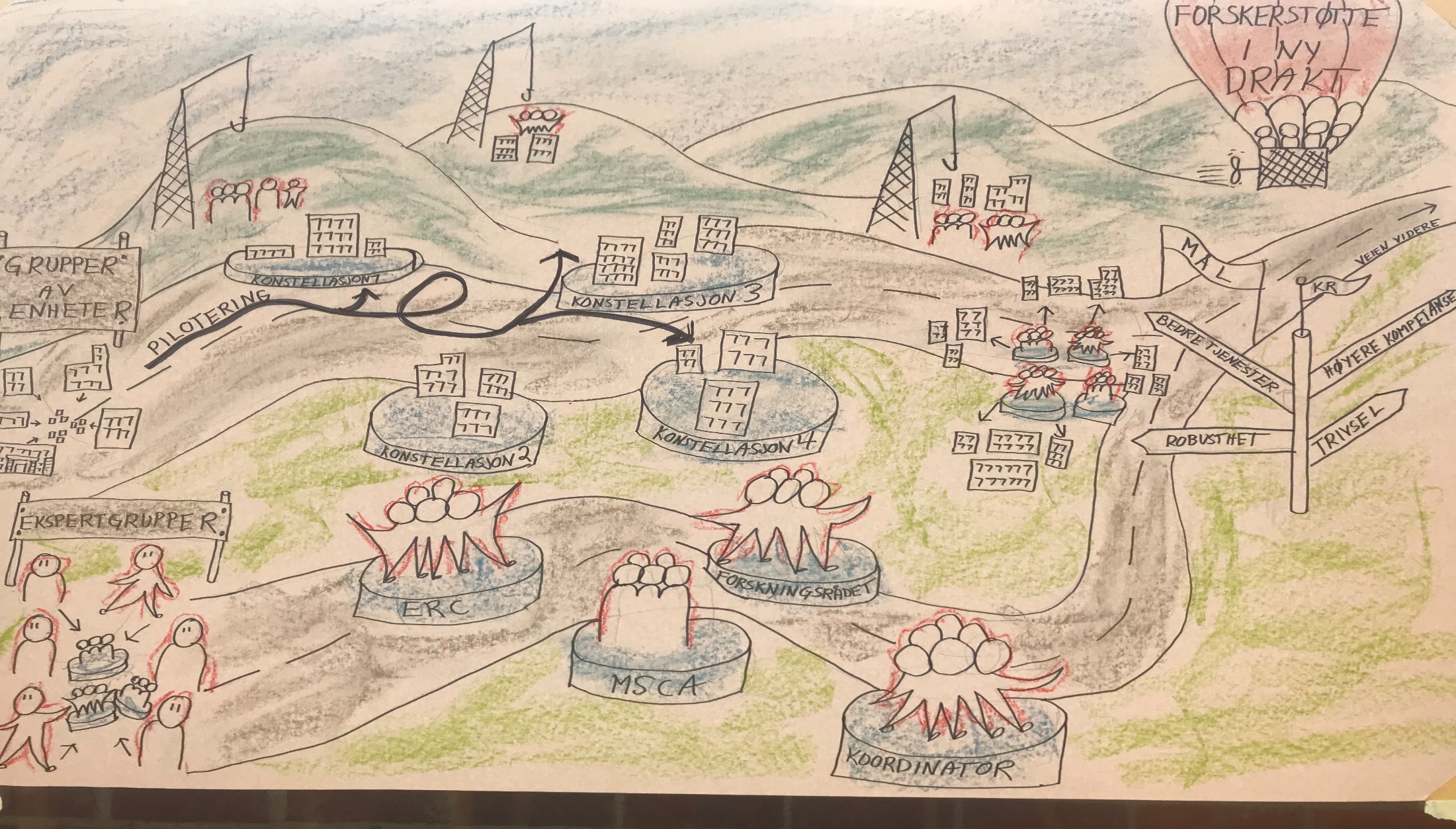